Desafio ASS 2023/2024
“Receitas Sustentáveis, têm Tradição”
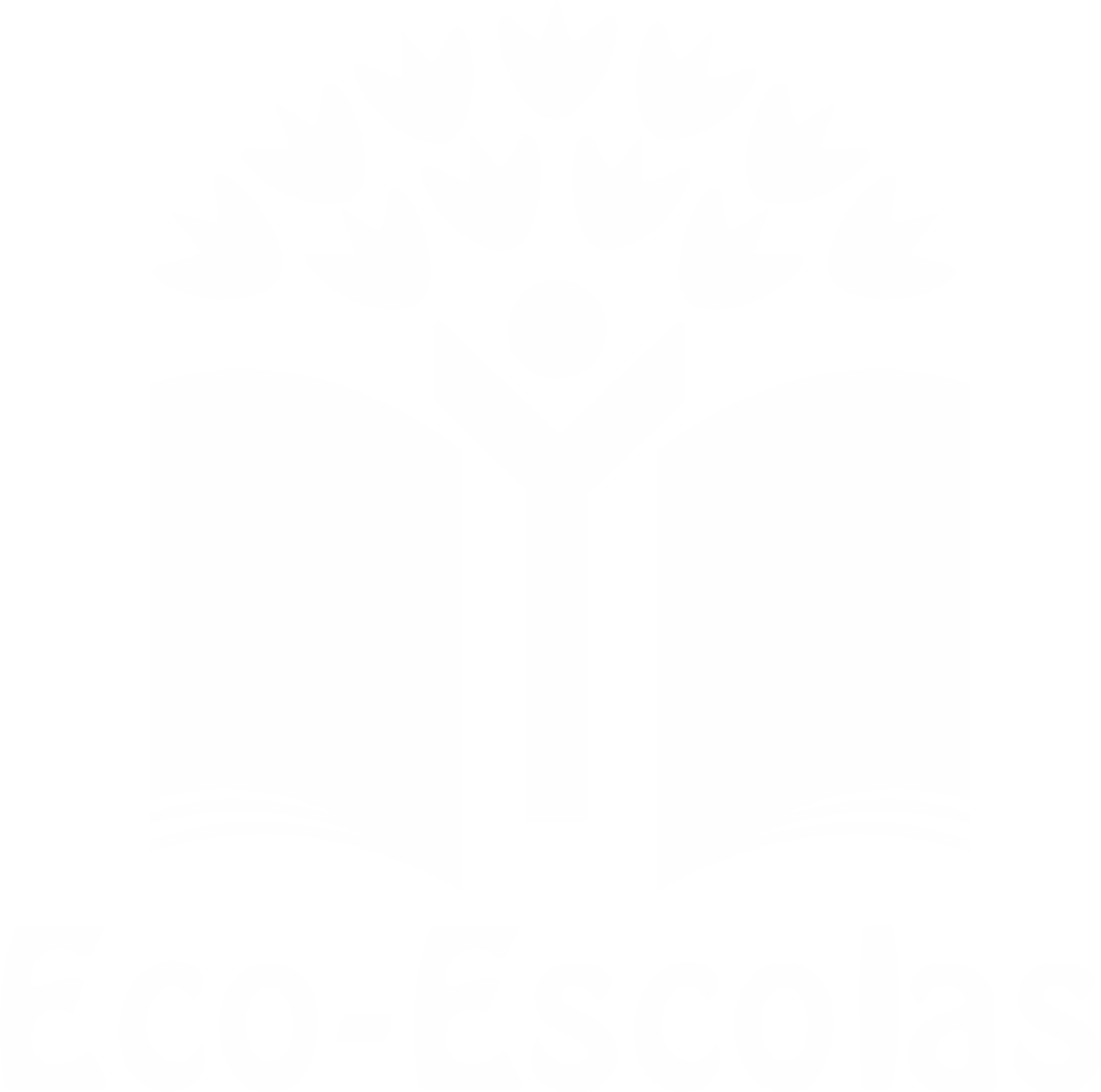 TÍTULO DA RECEITA: ARREPIADOS DE ALMOSTER, SANTARÉM
INGREDIENTES:

1 kg de amêndoa laminada
1 kg de açúcar
10 claras
Raspa de limão (a gosto)
-    1 colher de chá de canela.
FOTO DO PRATO FINALIZADO
https://alimentacaosaudavelesustentavel.abae.pt/desafios-2023-2024/receitas-sustentaveis/
Desafio ASS 2023/2024
“Receitas Sustentáveis, têm Tradição”
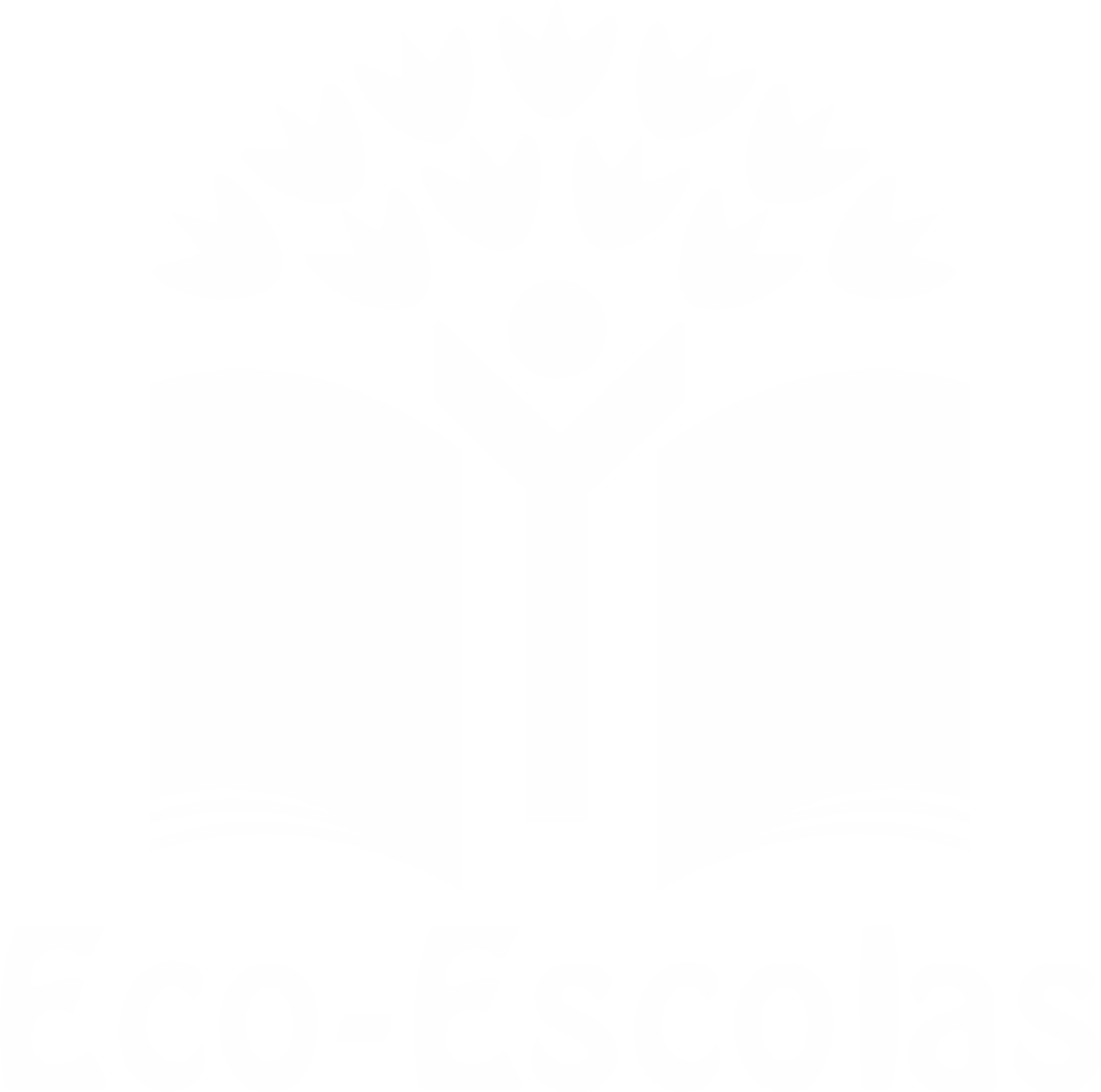 PROCEDIMENTOS:
1º) Laminar finamente a amêndoa e reservar.






2º) Separar bem as claras das gemas.
Imagem da preparação
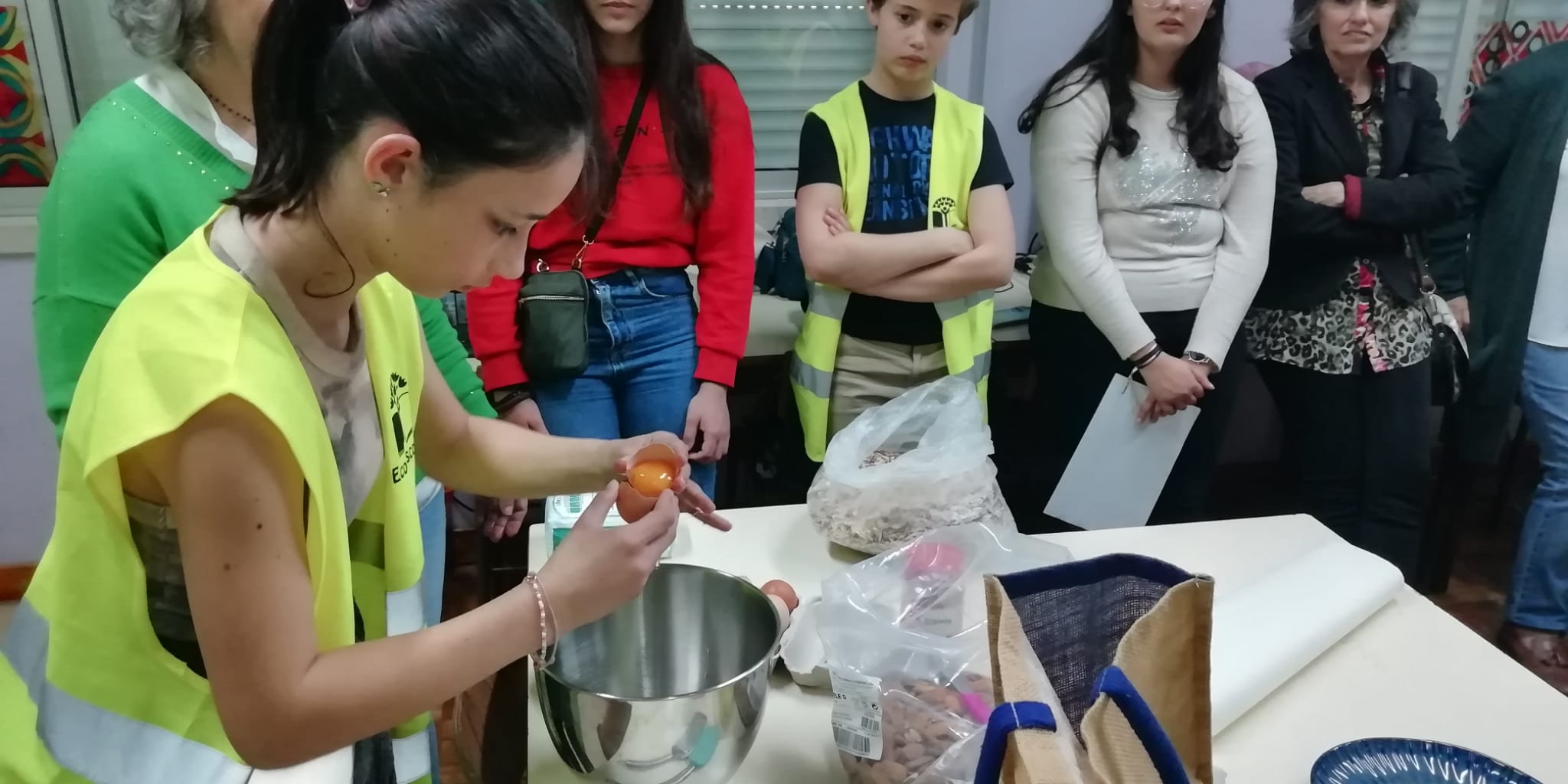 Imagem da preparação
https://alimentacaosaudavelesustentavel.abae.pt/desafios-2023-2024/receitas-sustentaveis/
Desafio ASS 2023/2024
“Receitas Sustentáveis, têm Tradição”
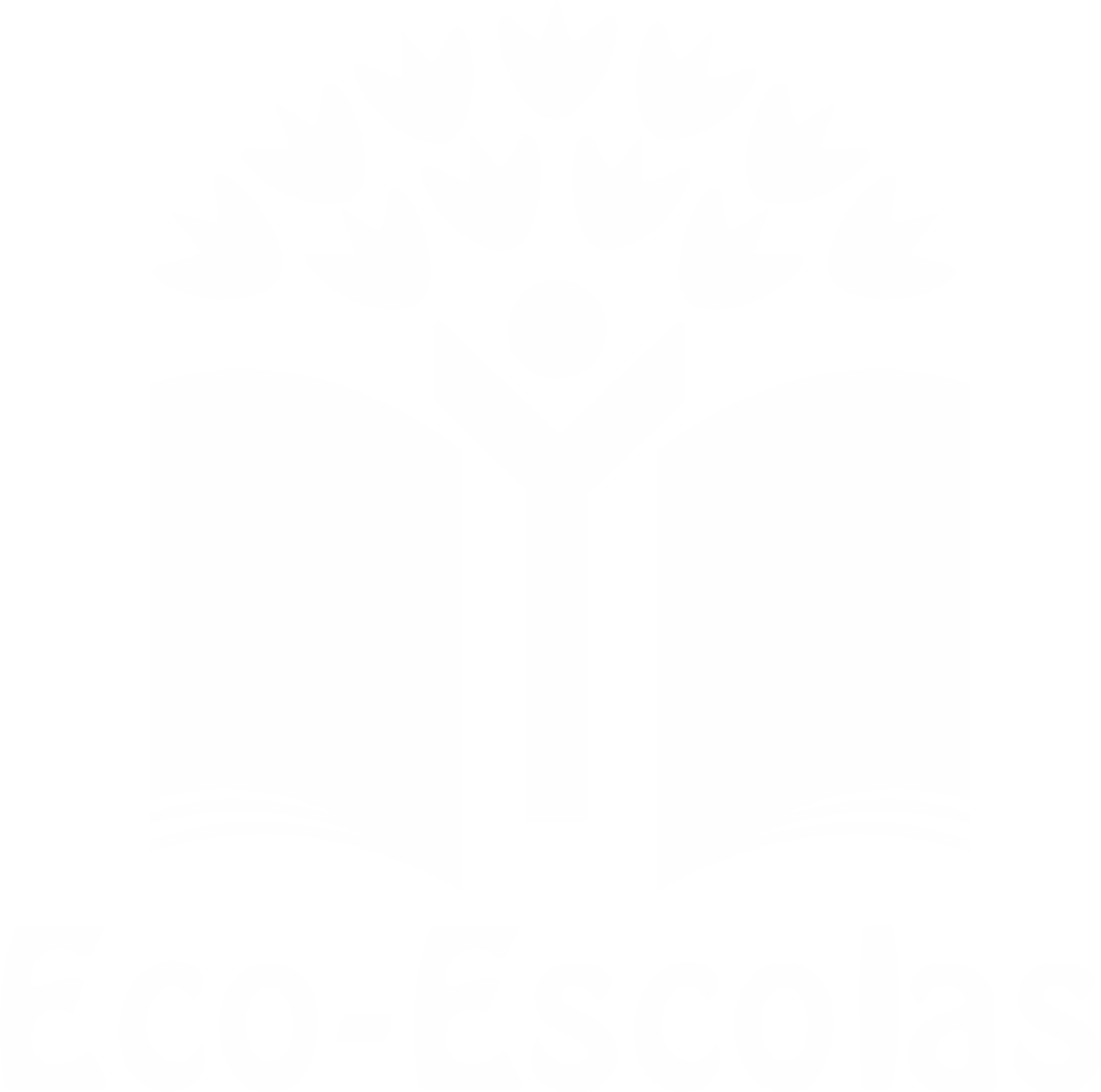 PROCEDIMENTOS:
3º) Bater as claras em castelo bem firme.
 De seguida, juntar o açúcar aos poucos e bater muito bem,
cerca de 20minutos.





4º) Retirar a raspa de um limão.
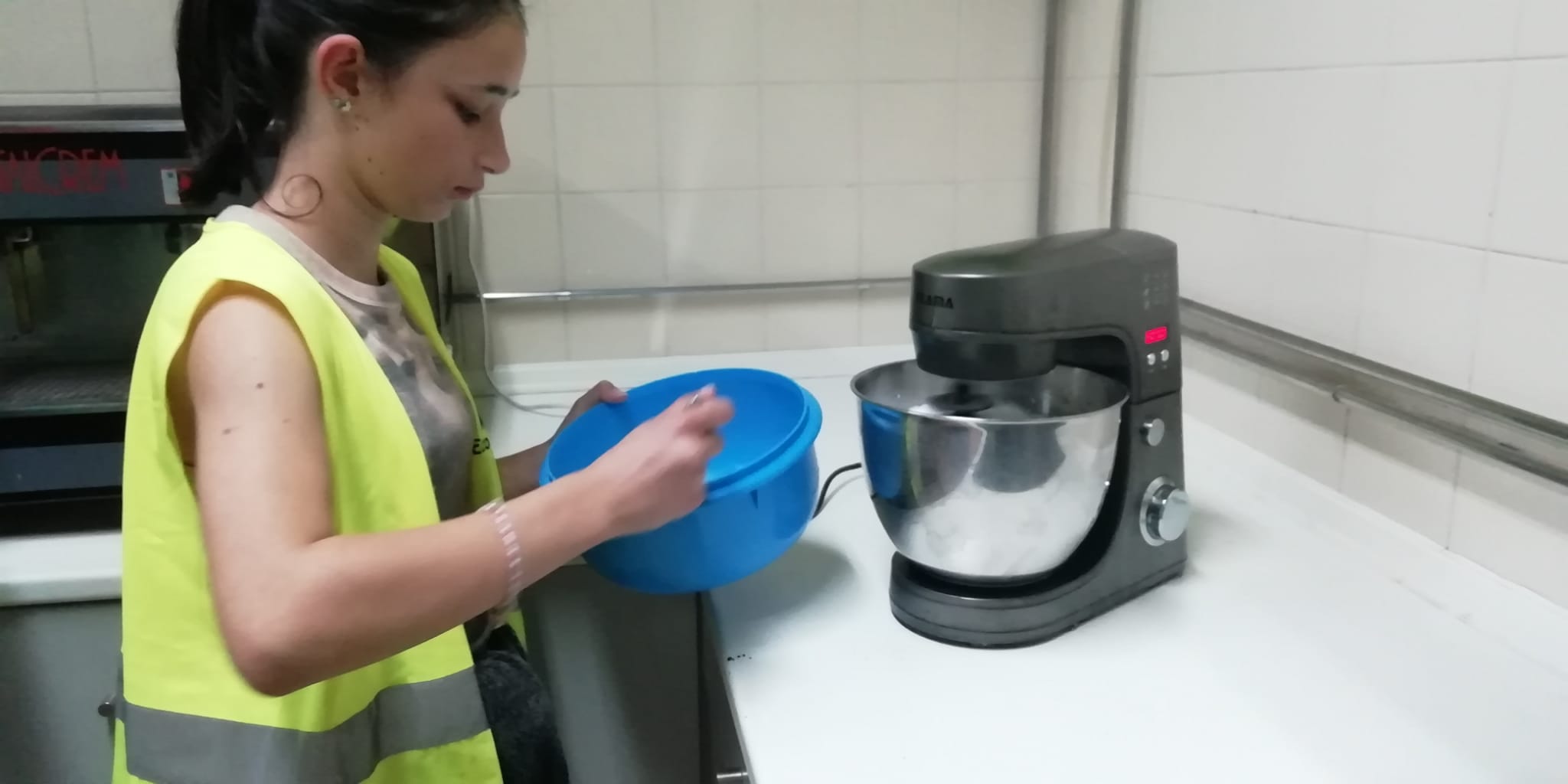 Imagem da preparação
https://alimentacaosaudavelesustentavel.abae.pt/desafios-2023-2024/receitas-sustentaveis/
Desafio ASS 2023/2024
“Receitas Sustentáveis, têm Tradição”
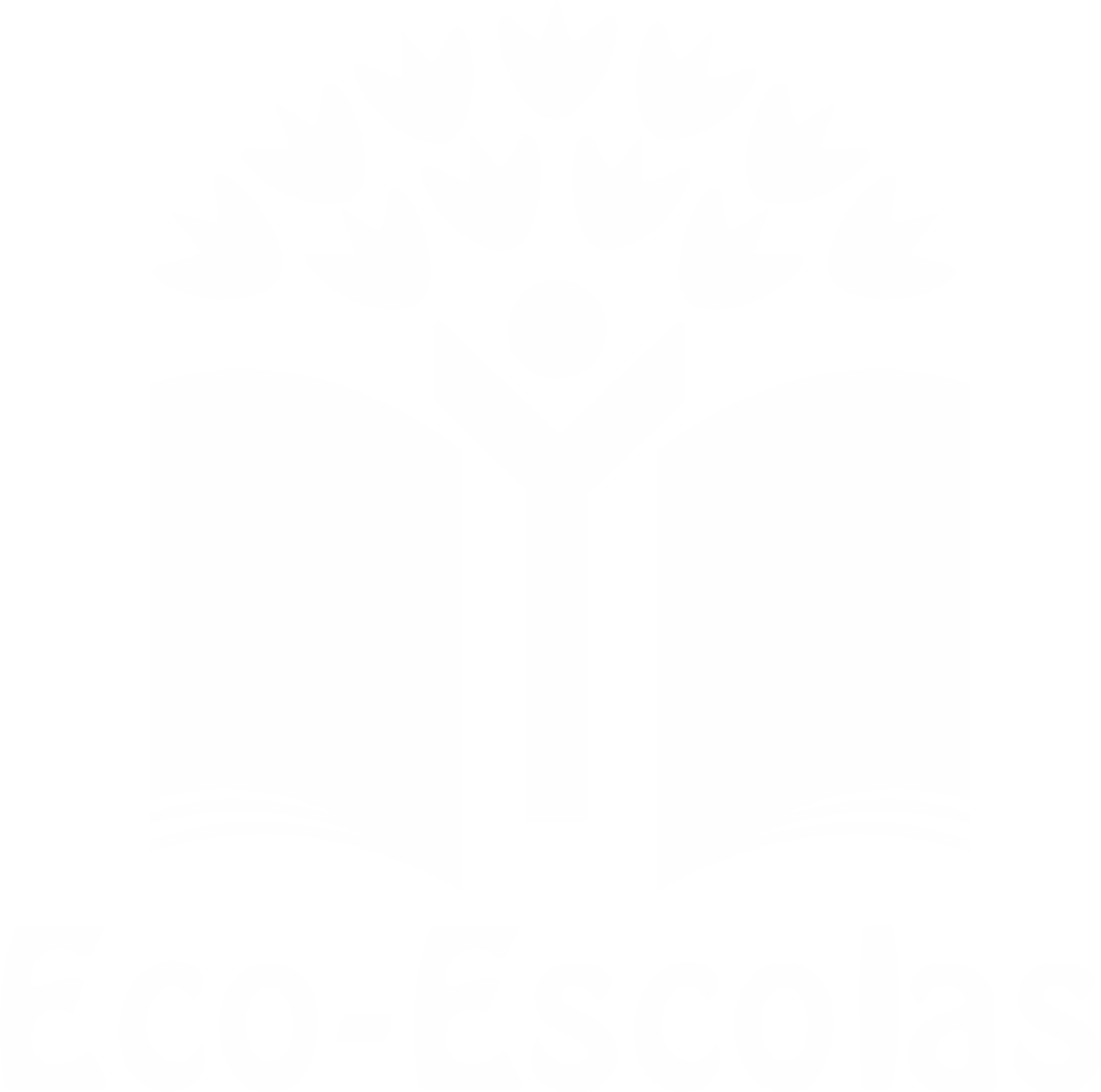 PROCEDIMENTOS:
5º) Adicionar a raspa do limão e um pouco de canela 
às claras. 





6º) Envolver tudo muito bem.
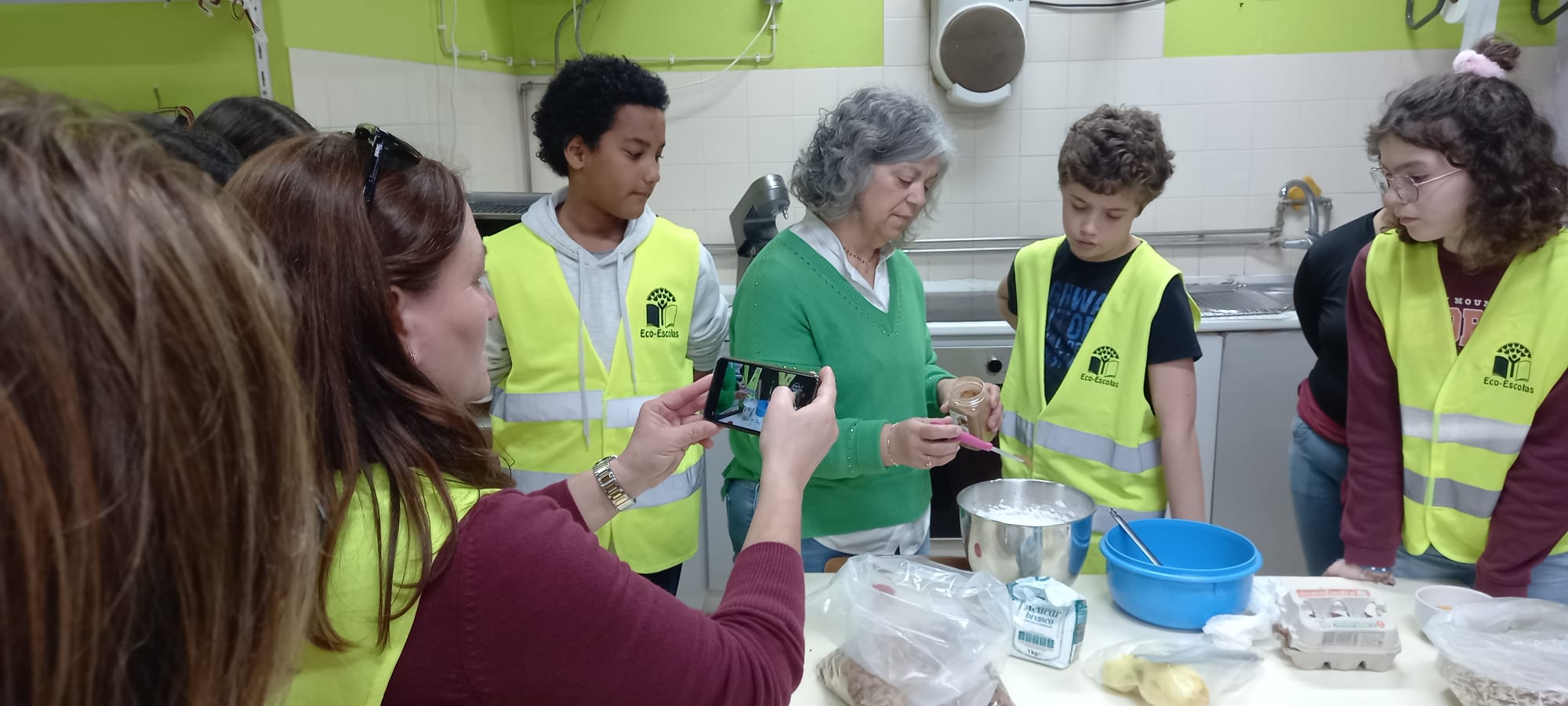 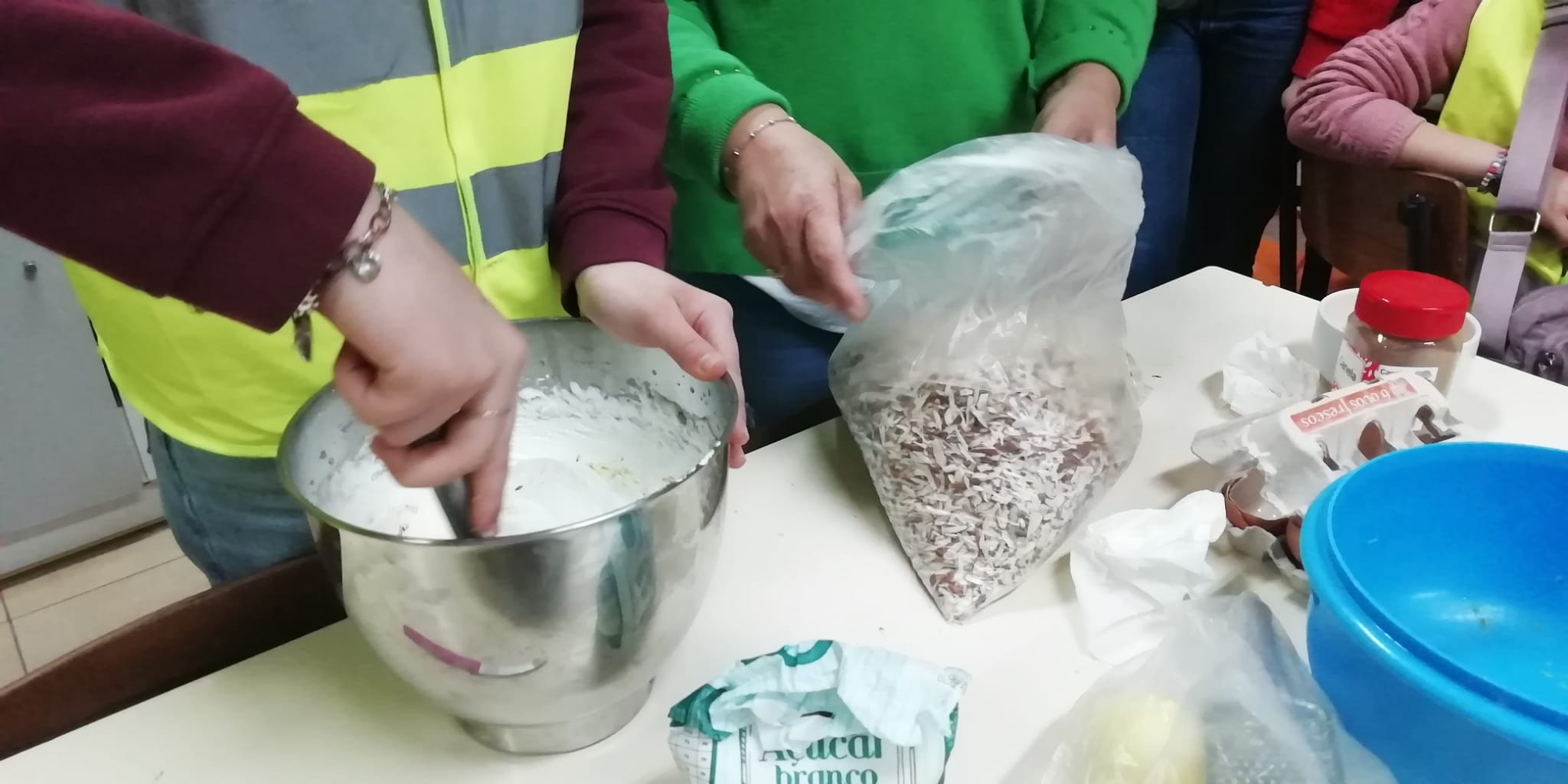 https://alimentacaosaudavelesustentavel.abae.pt/desafios-2023-2024/receitas-sustentaveis/
Desafio ASS 2023/2024
“Receitas Sustentáveis, têm Tradição”
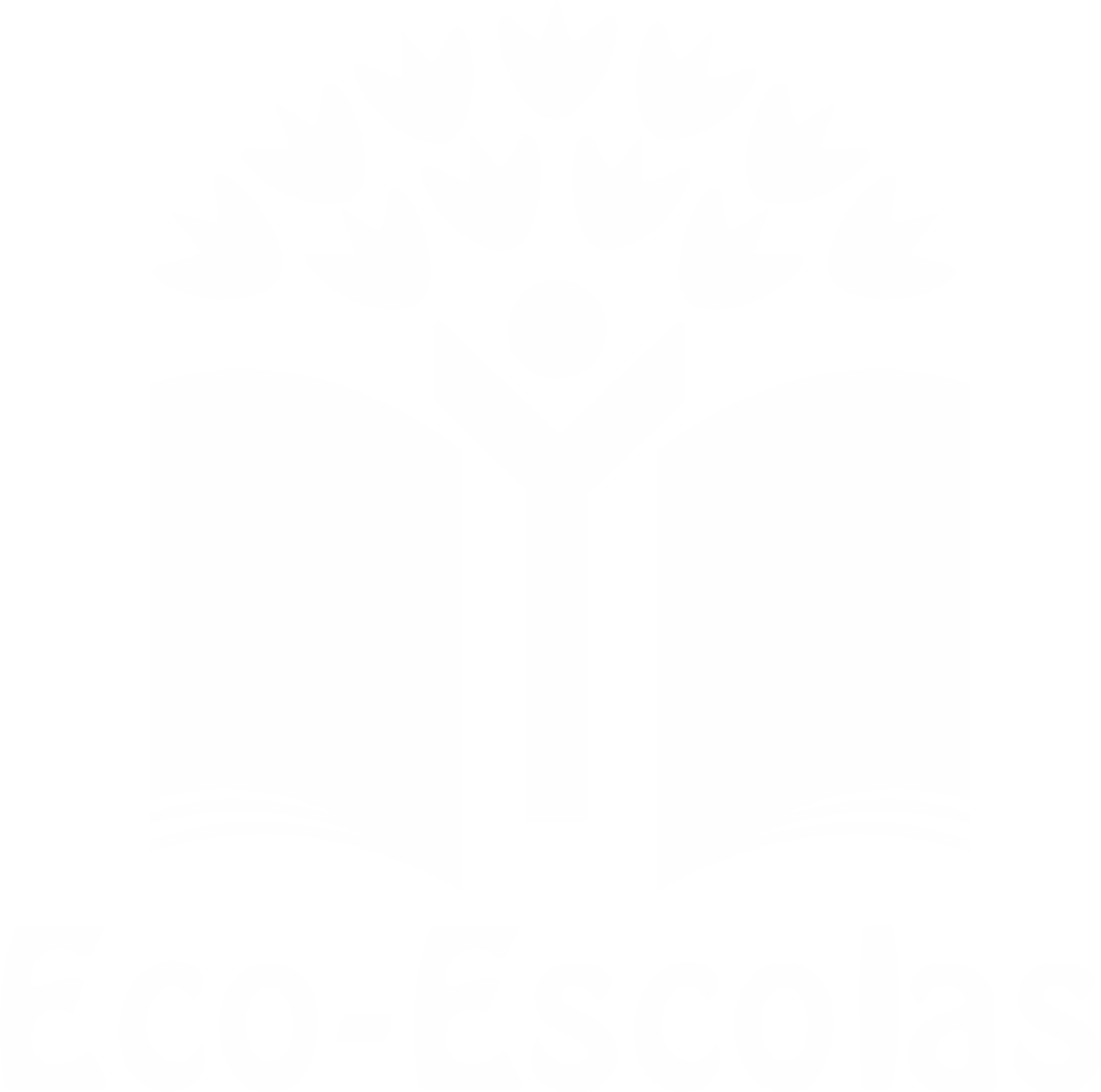 PROCEDIMENTOS:
7º) Posteriormente, juntar a amêndoa laminada e 
envolver muito bem.






8º) À mão, fazer pequenos montinhos com a massa e
colocar num tabuleiro coberto de papel vegetal.
Imagem da preparação
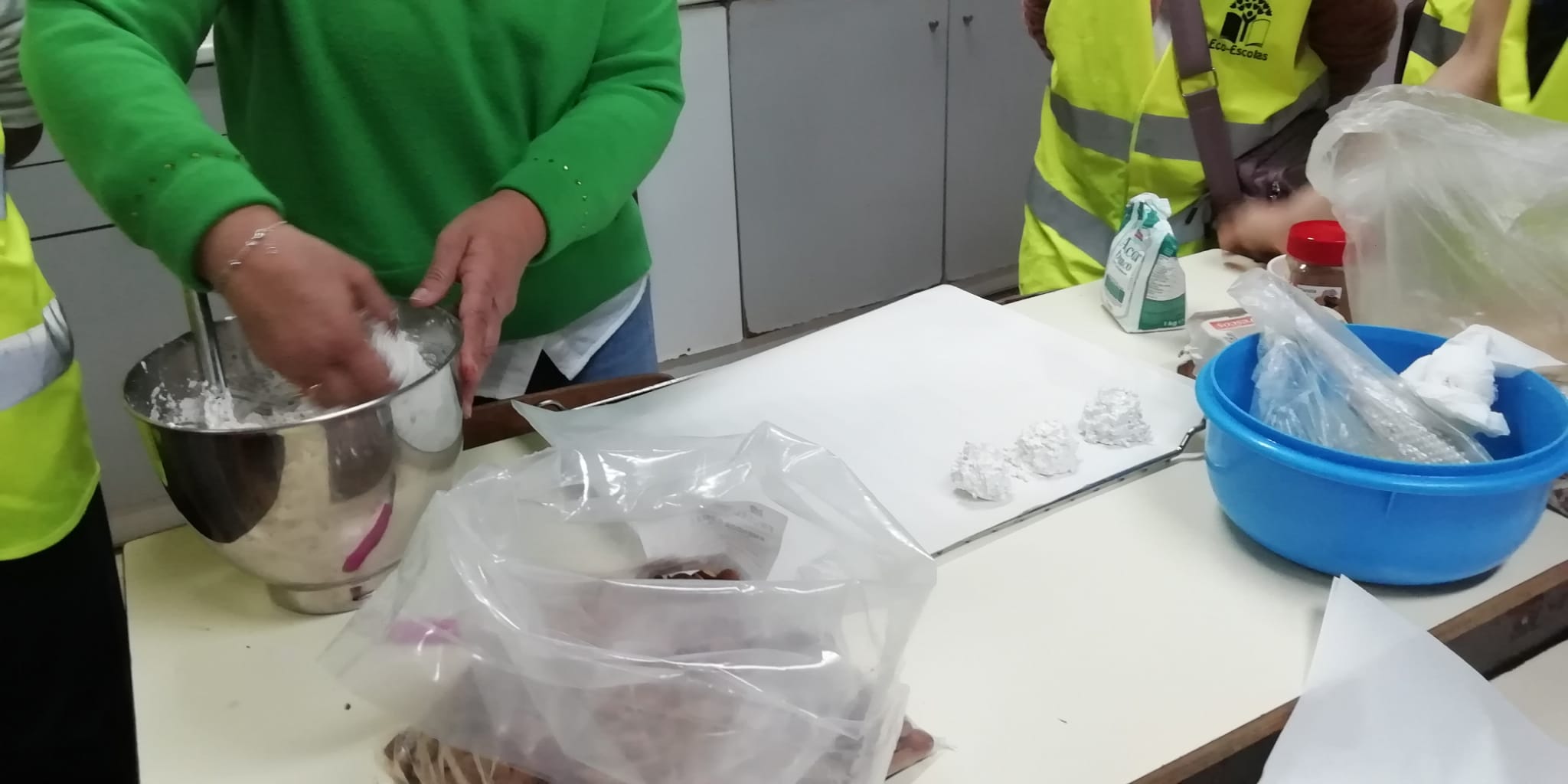 https://alimentacaosaudavelesustentavel.abae.pt/desafios-2023-2024/receitas-sustentaveis/
Desafio ASS 2023/2024
“Receitas Sustentáveis, têm Tradição”
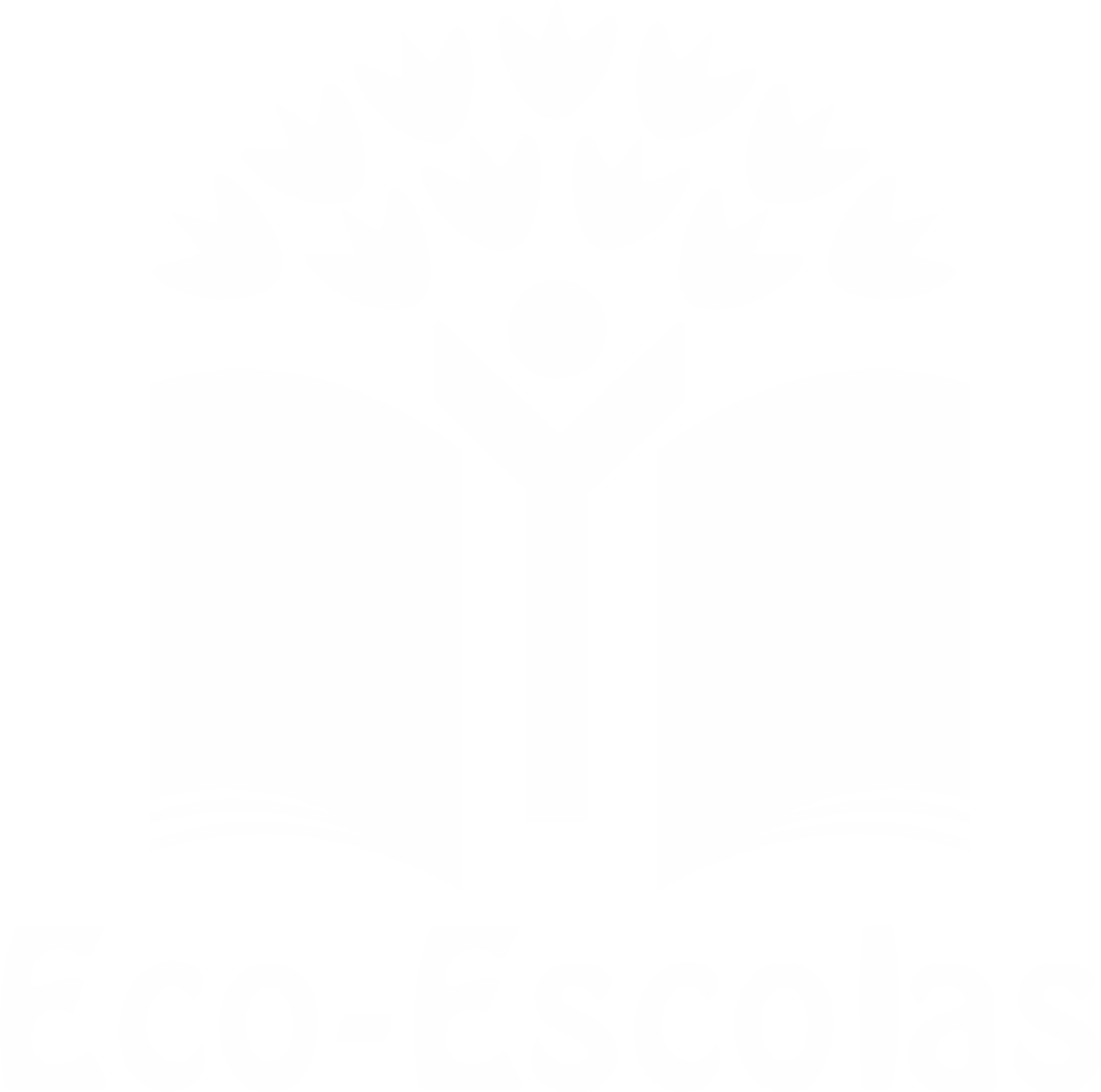 PROCEDIMENTOS:
9º) Colocar a quantidade de montinhos que o tabuleiro
levar.






10º) Levar ao forno pré-aquecido a 170ºC, conforme 
o tipo de forno, mas de preferência ventilado.
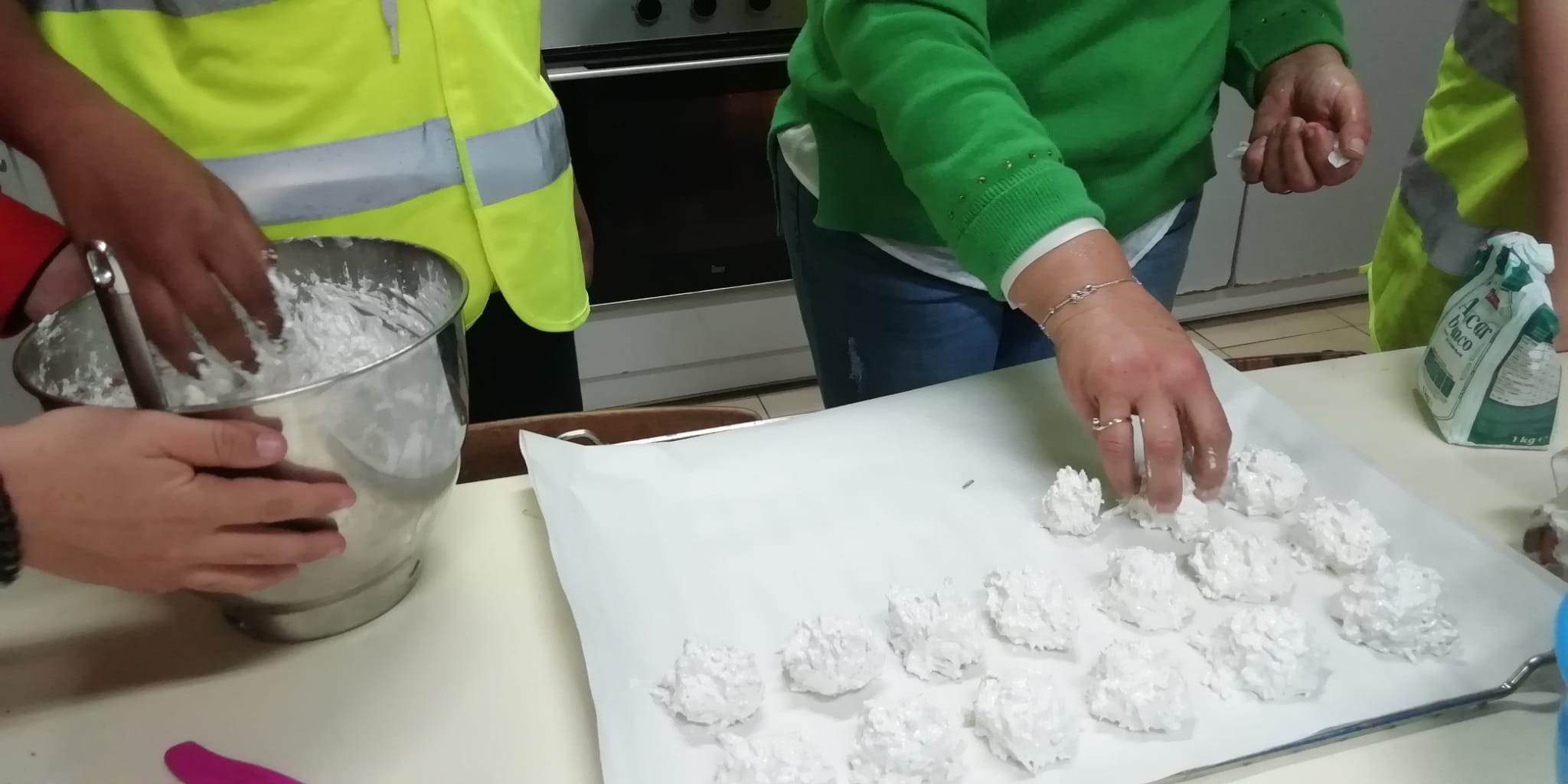 Imagem da preparação
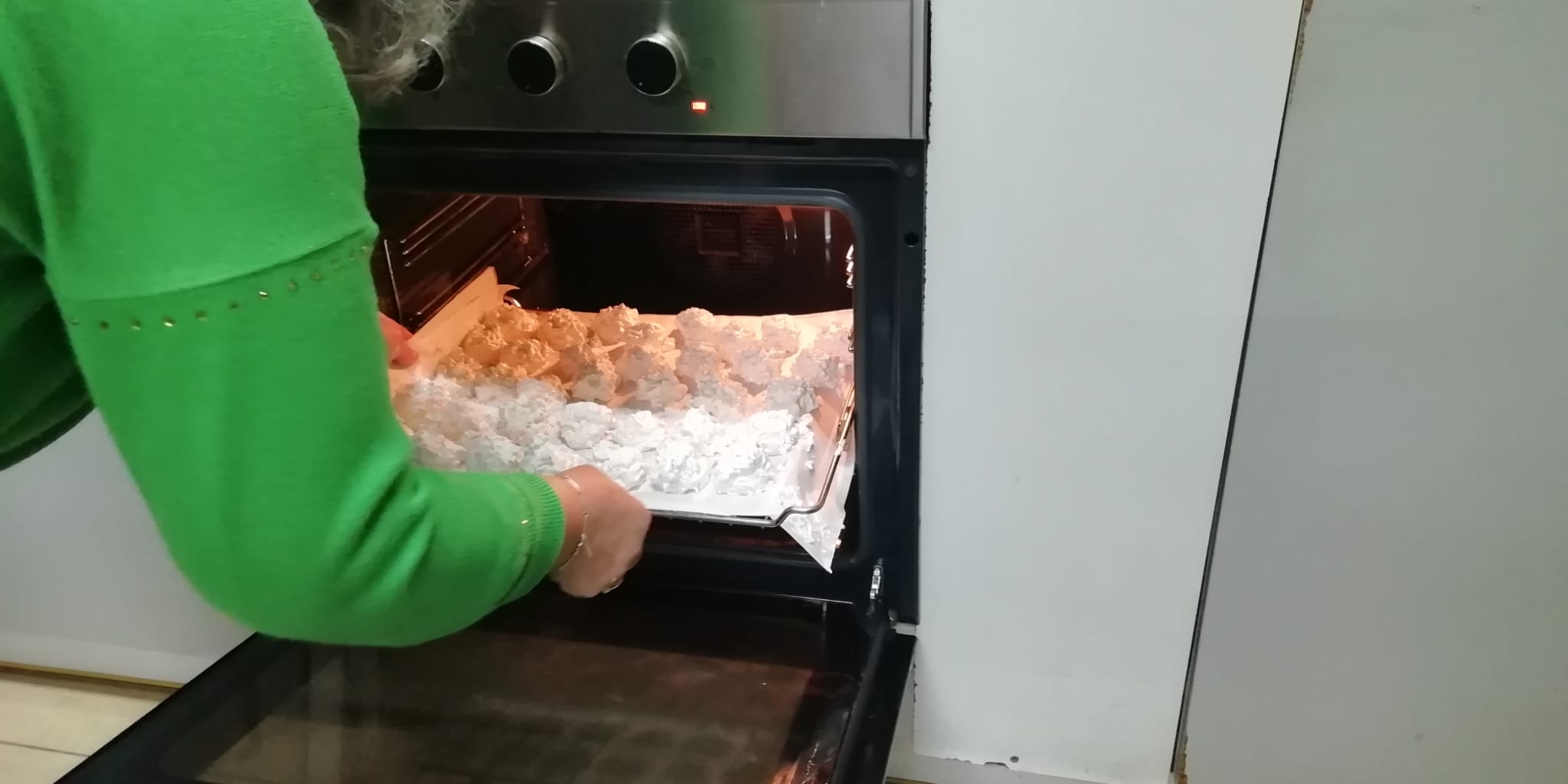 https://alimentacaosaudavelesustentavel.abae.pt/desafios-2023-2024/receitas-sustentaveis/
Desafio ASS 2023/2024
“Receitas Sustentáveis, têm Tradição”
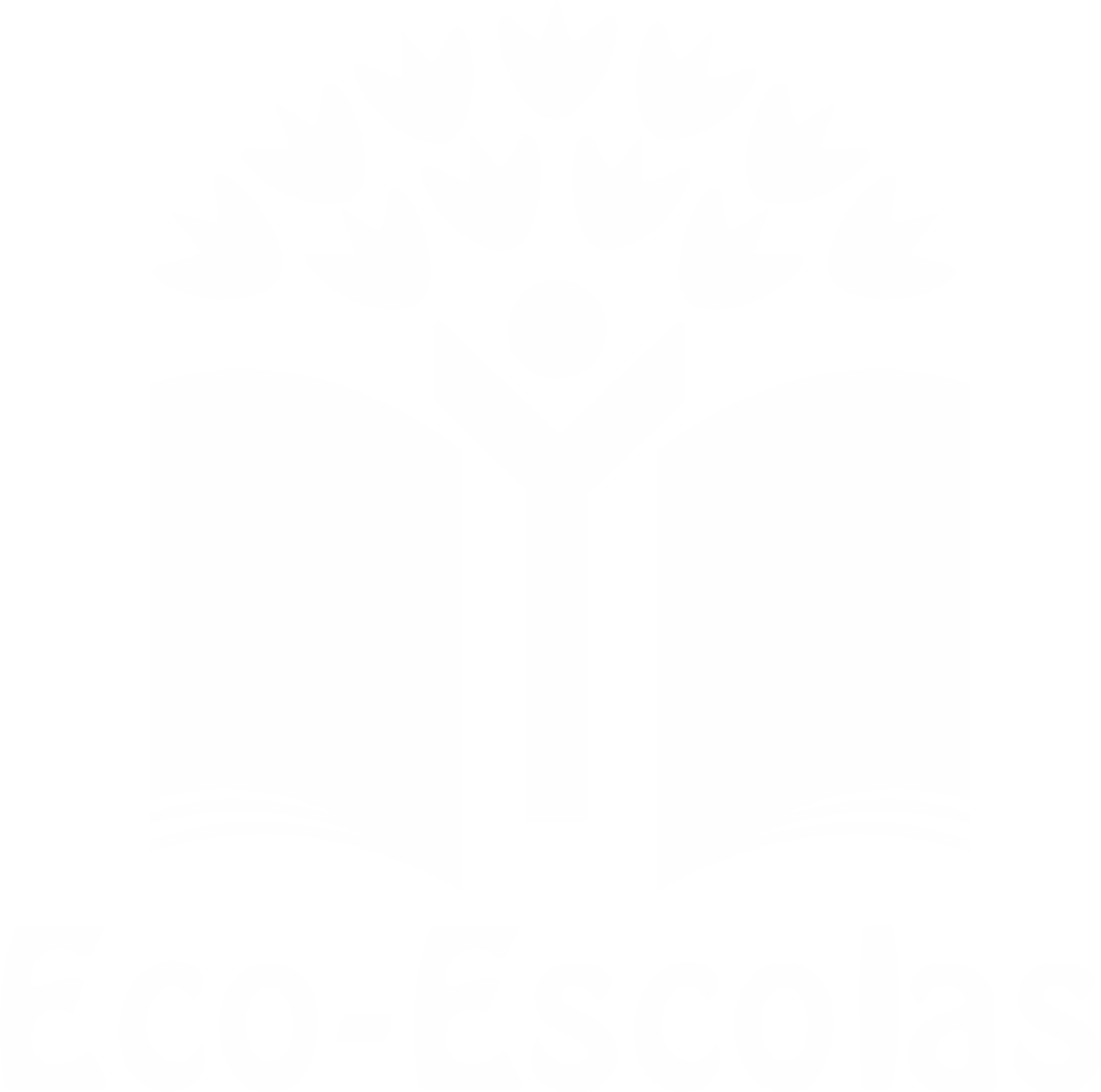 PROCEDIMENTOS:
10º) No forno deverão estar durante 20 a 30 minutos,
onde todos os arrepiados vão “abrir”, de modo a ficarem
estaladiços e a cozerem.






11º) Quando estiverem cozidos é só retirá-los do forno.
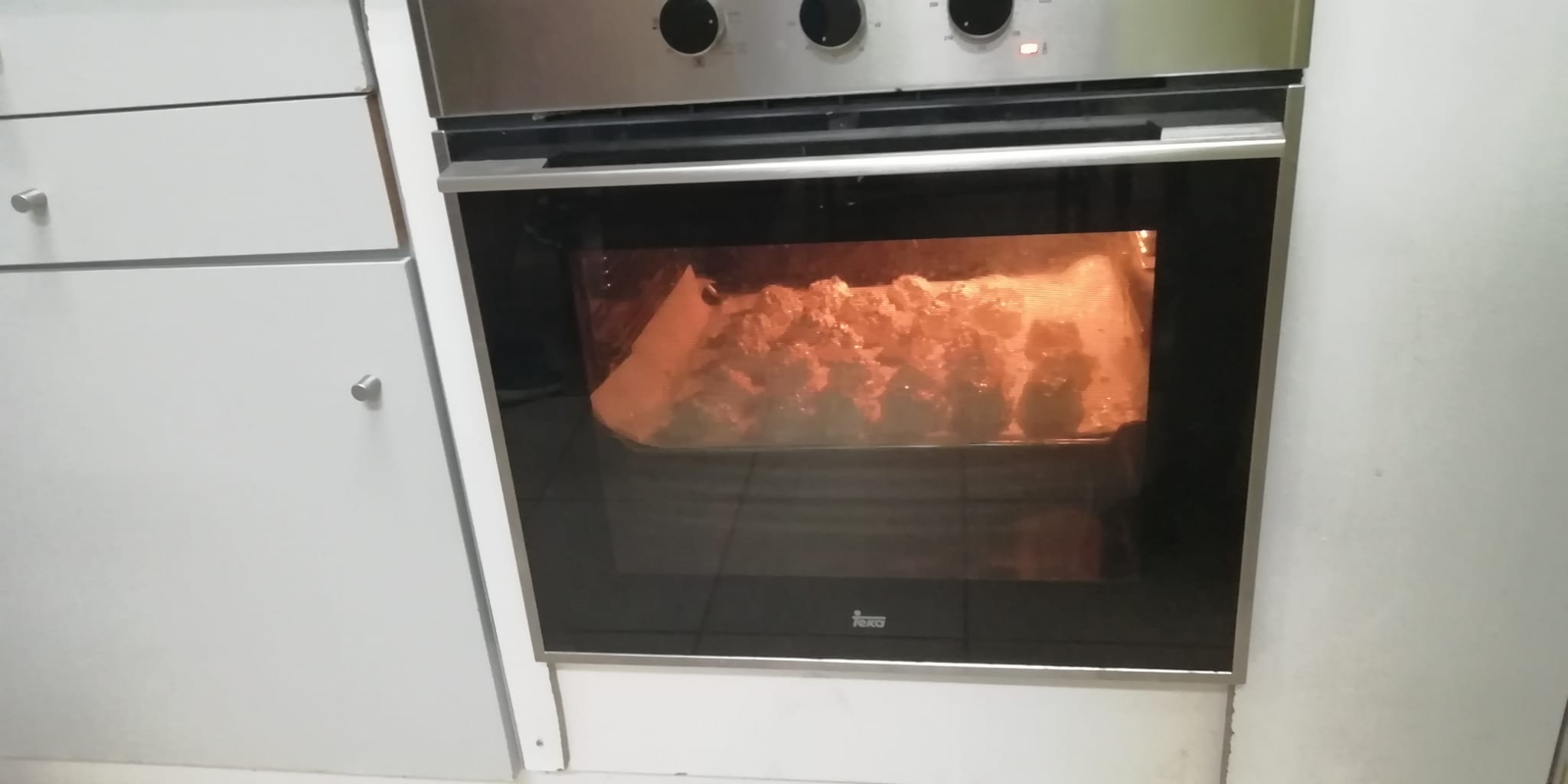 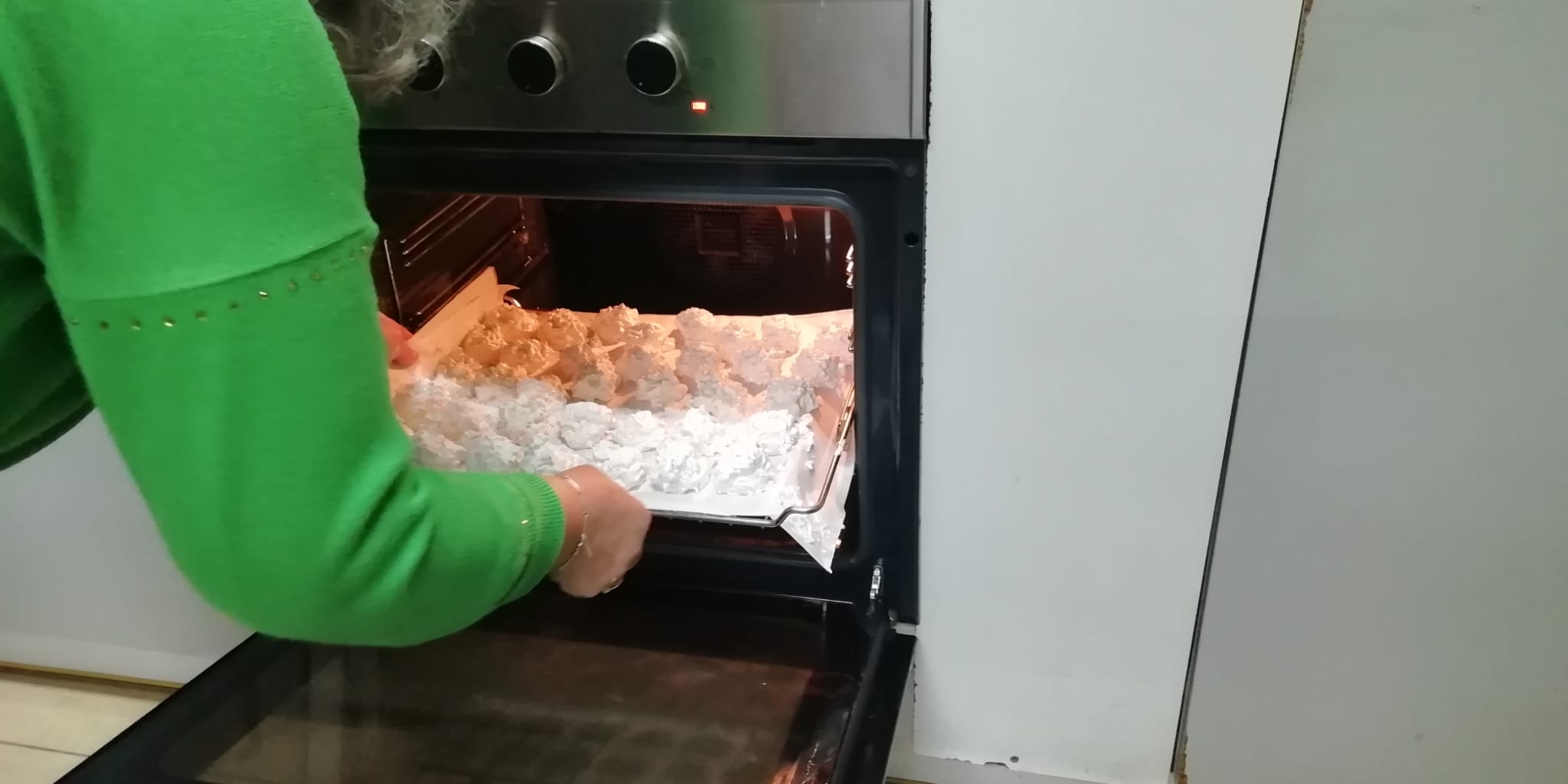 Imagem da preparação
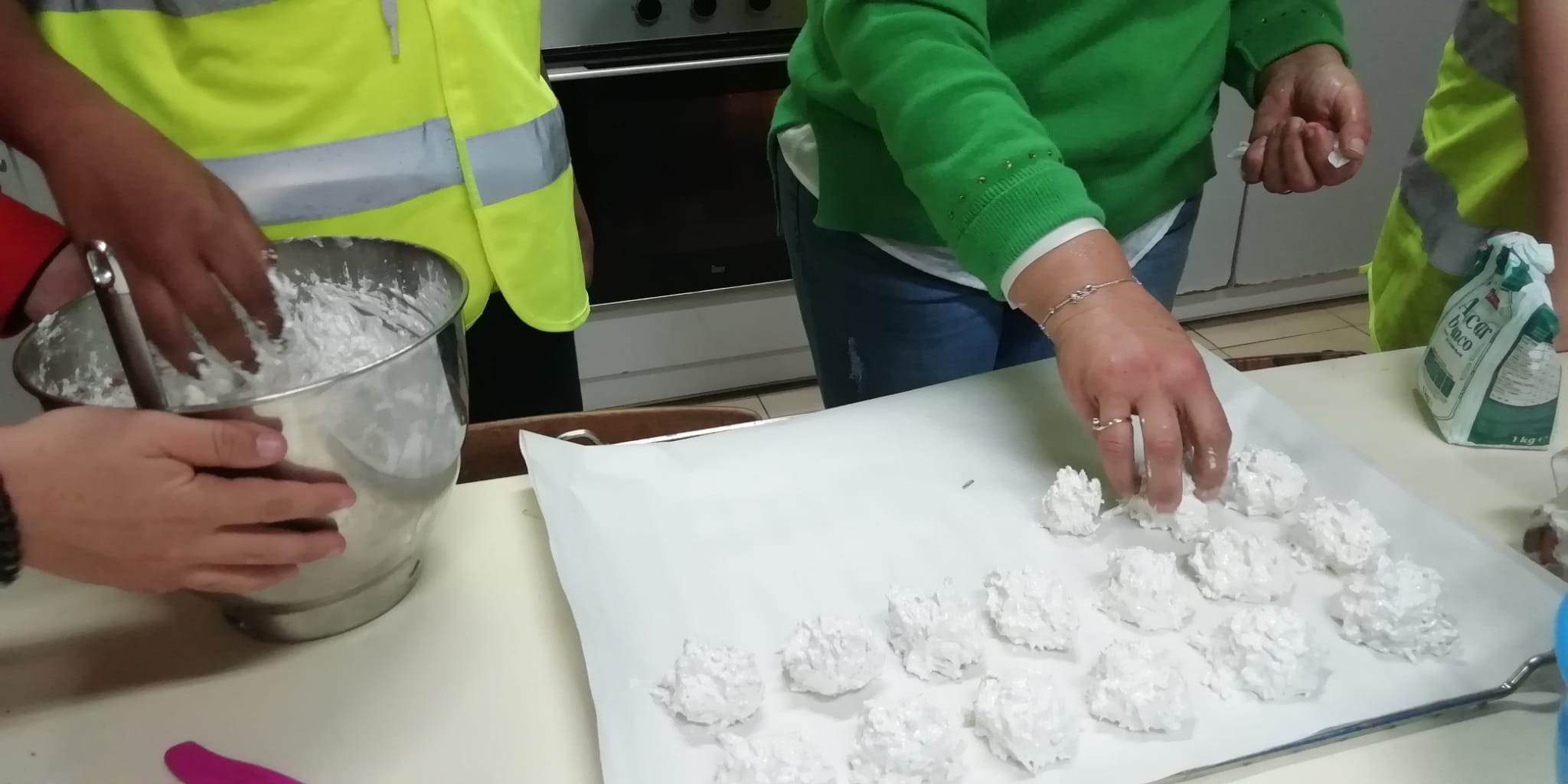 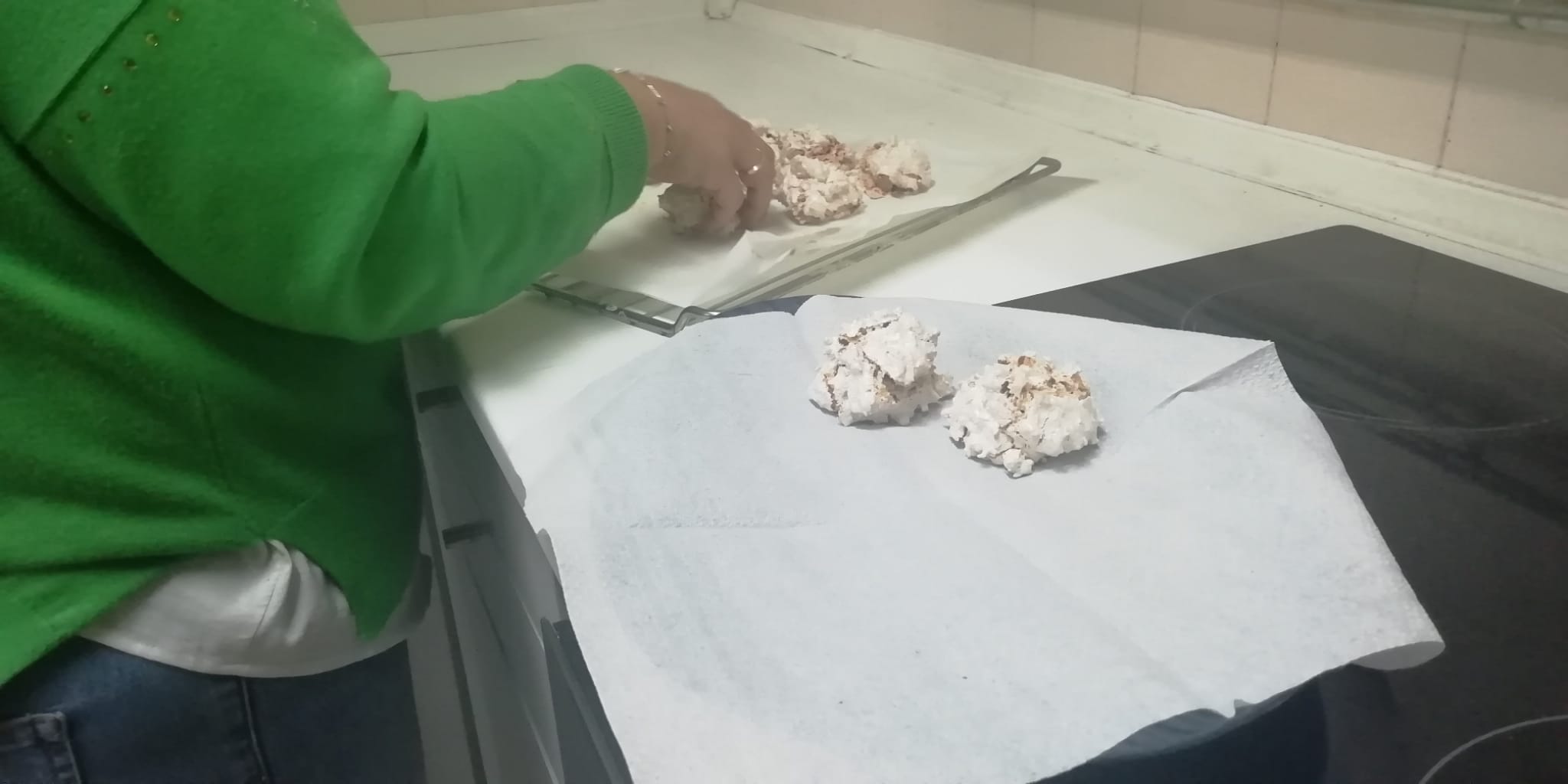 https://alimentacaosaudavelesustentavel.abae.pt/desafios-2023-2024/receitas-sustentaveis/
Desafio ASS 2023/2024
“Receitas Sustentáveis, têm Tradição”
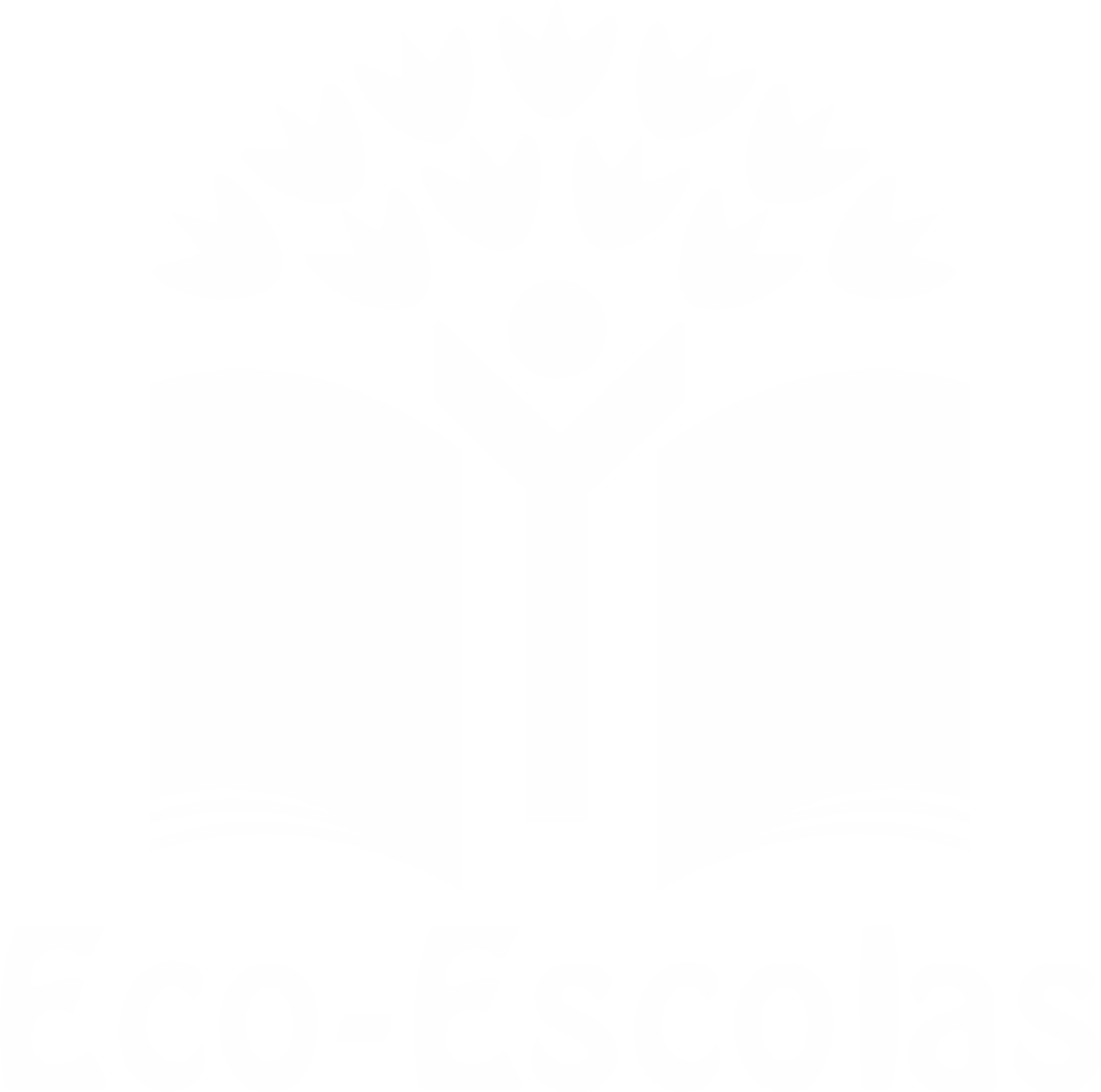 PROCEDIMENTOS:
12º) No final, foi hora de provarmos os famosos Arrepiados de Almoster, num momento de convívio.
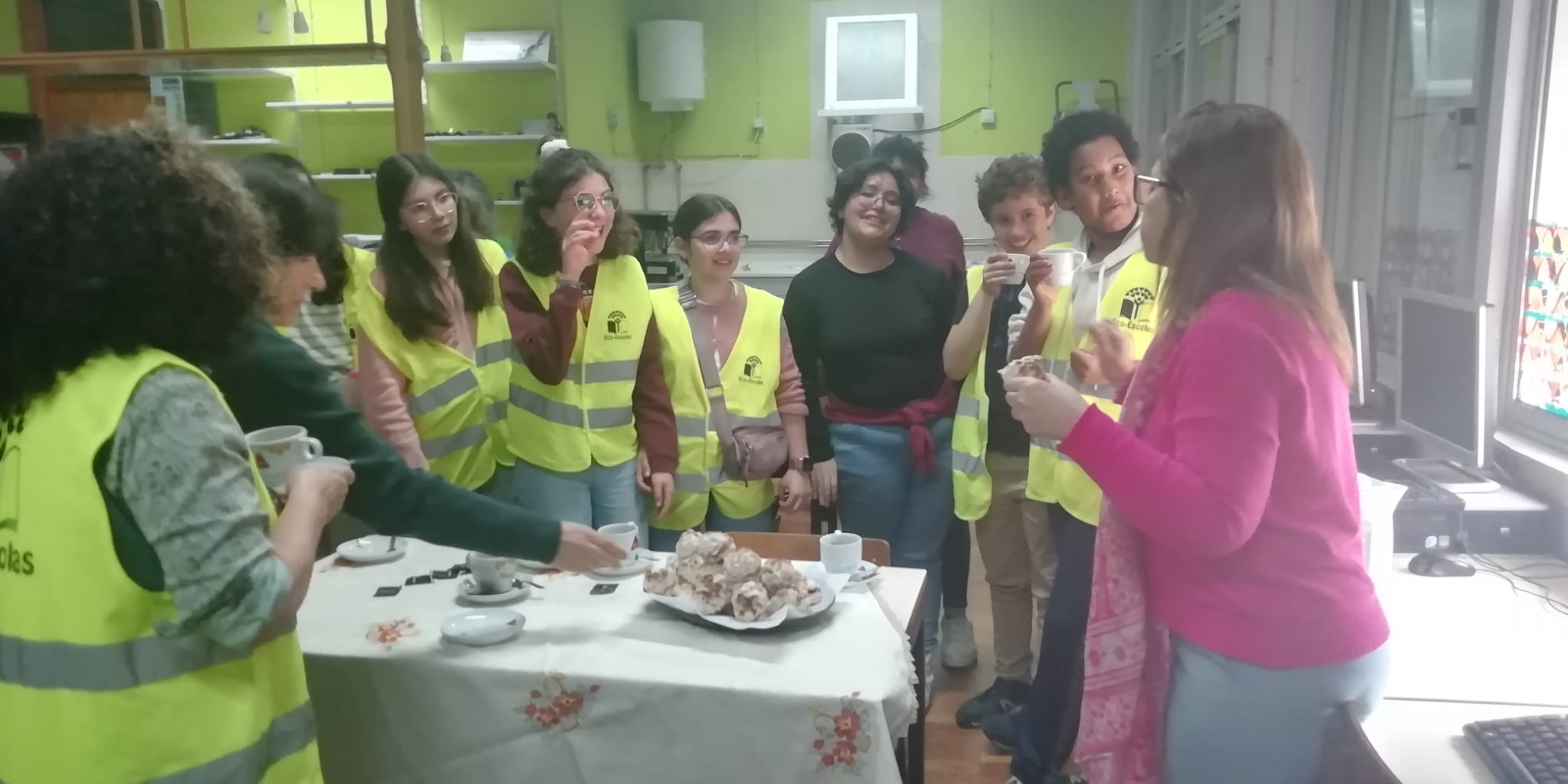 https://alimentacaosaudavelesustentavel.abae.pt/desafios-2023-2024/receitas-sustentaveis/